Nagrody !!!
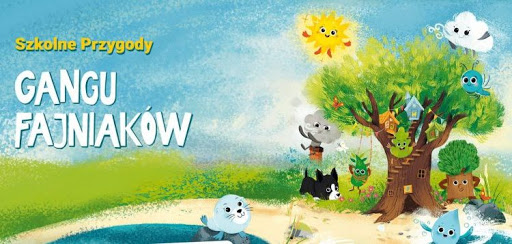 Każdy uczeń klasy 2d otrzymał:

certyfikat potwierdzający udział w konkursie edukacyjnym,

maskotkę,

magiczny ołówek z nasionkami.
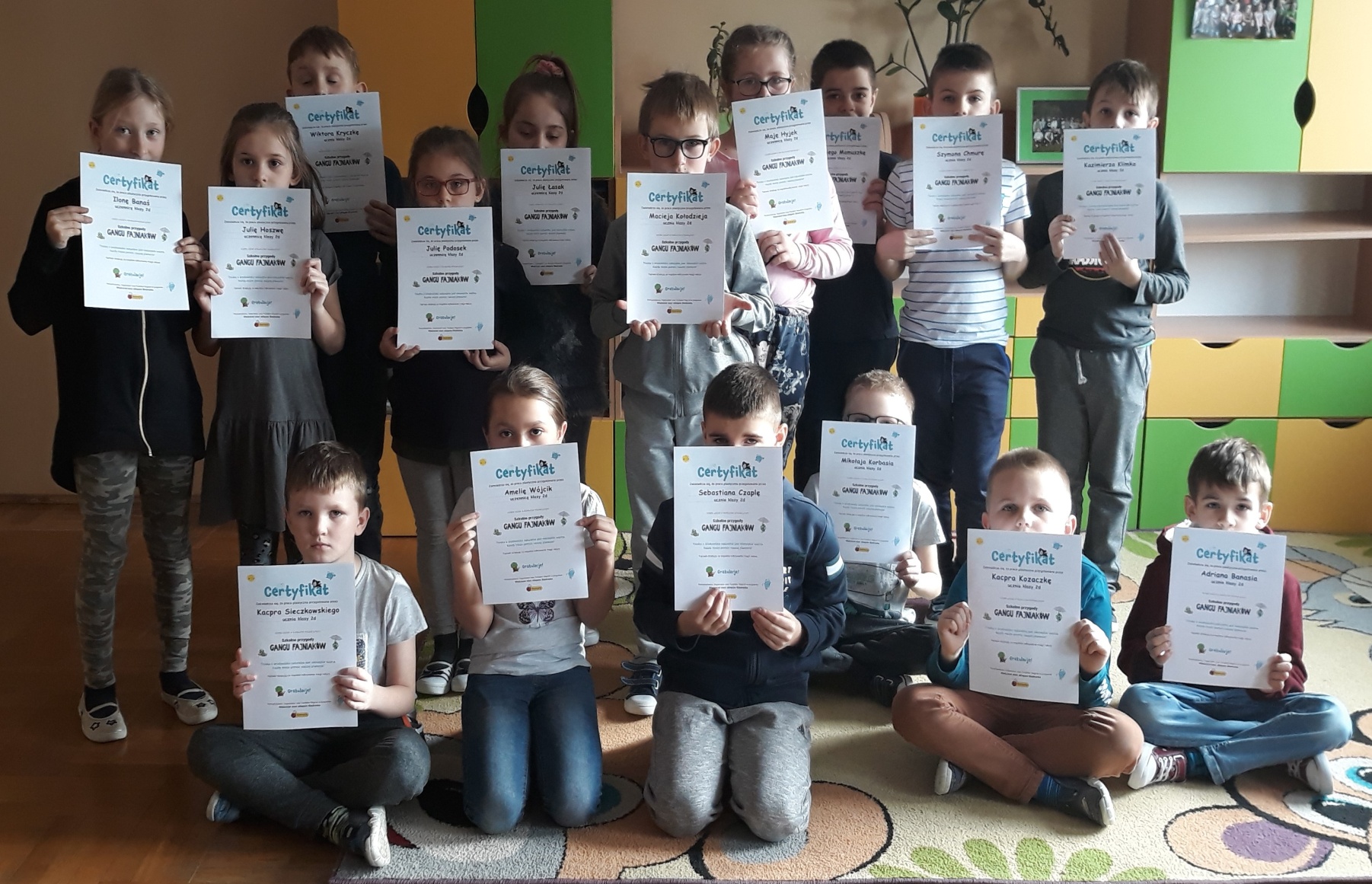 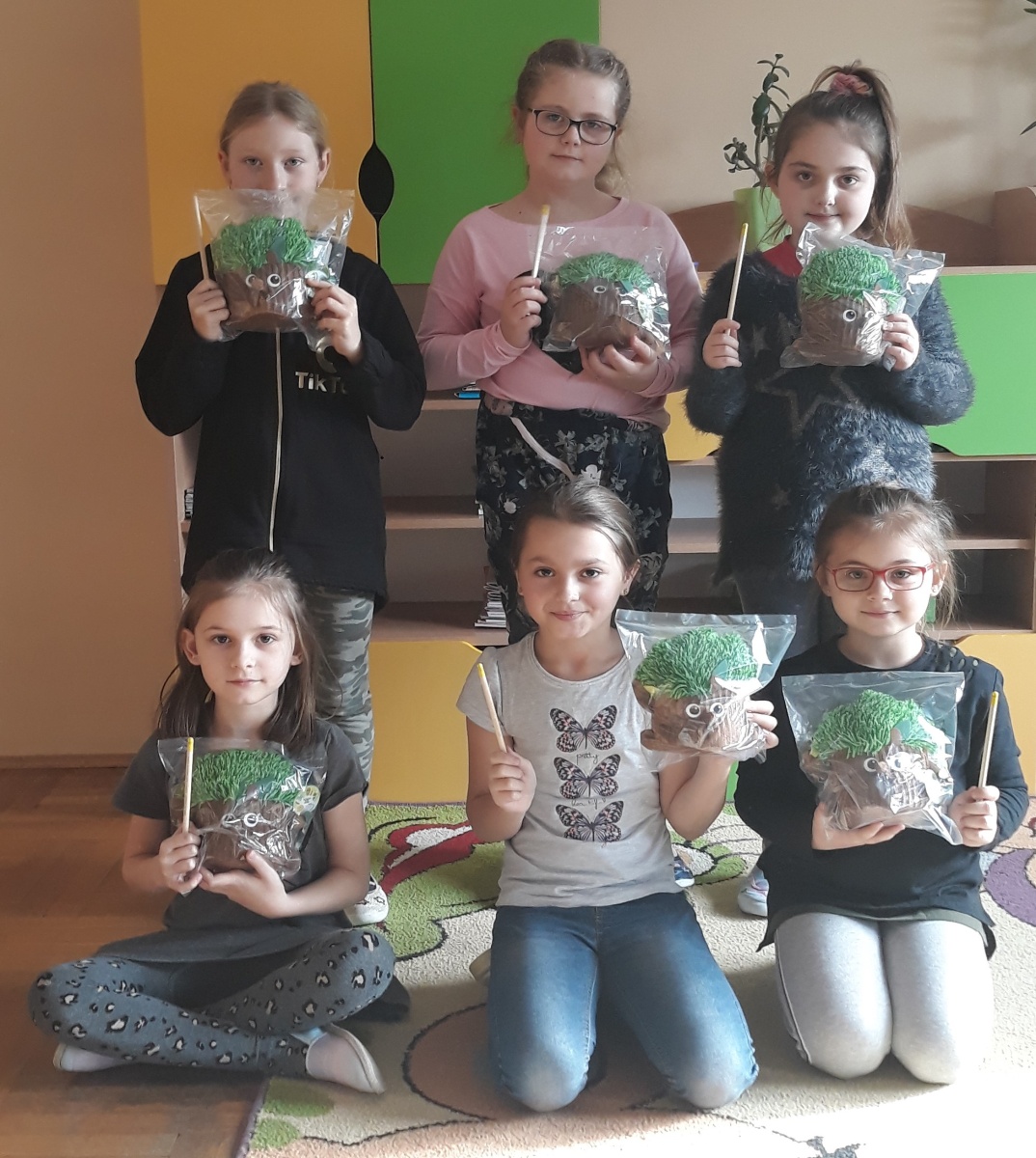 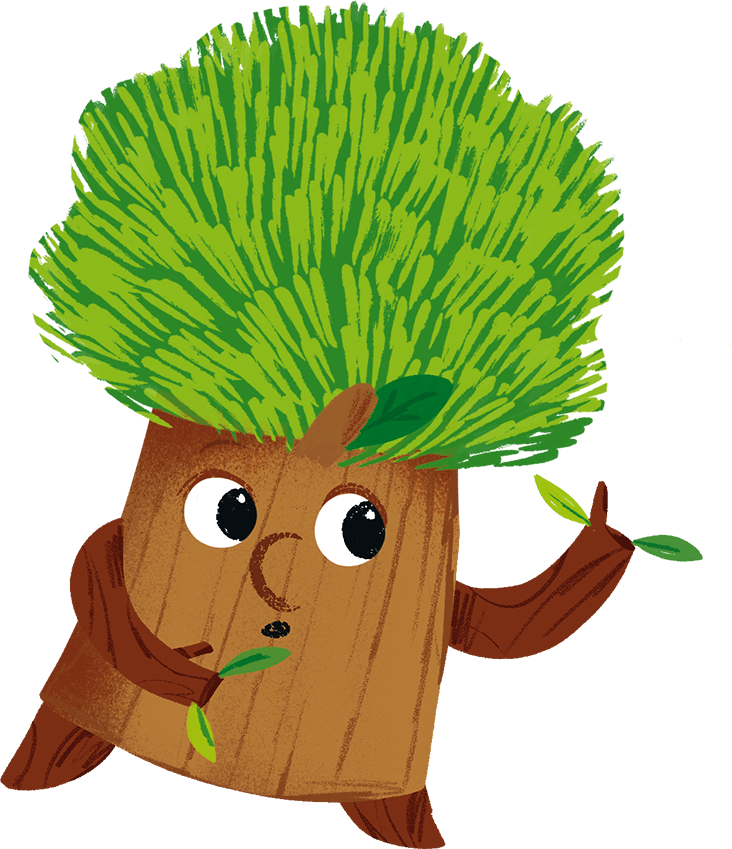 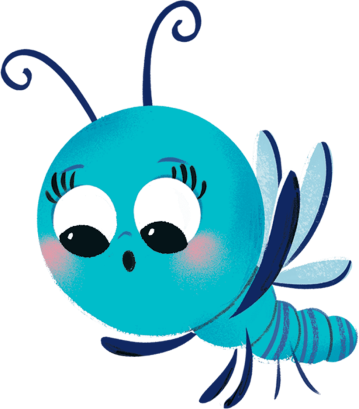 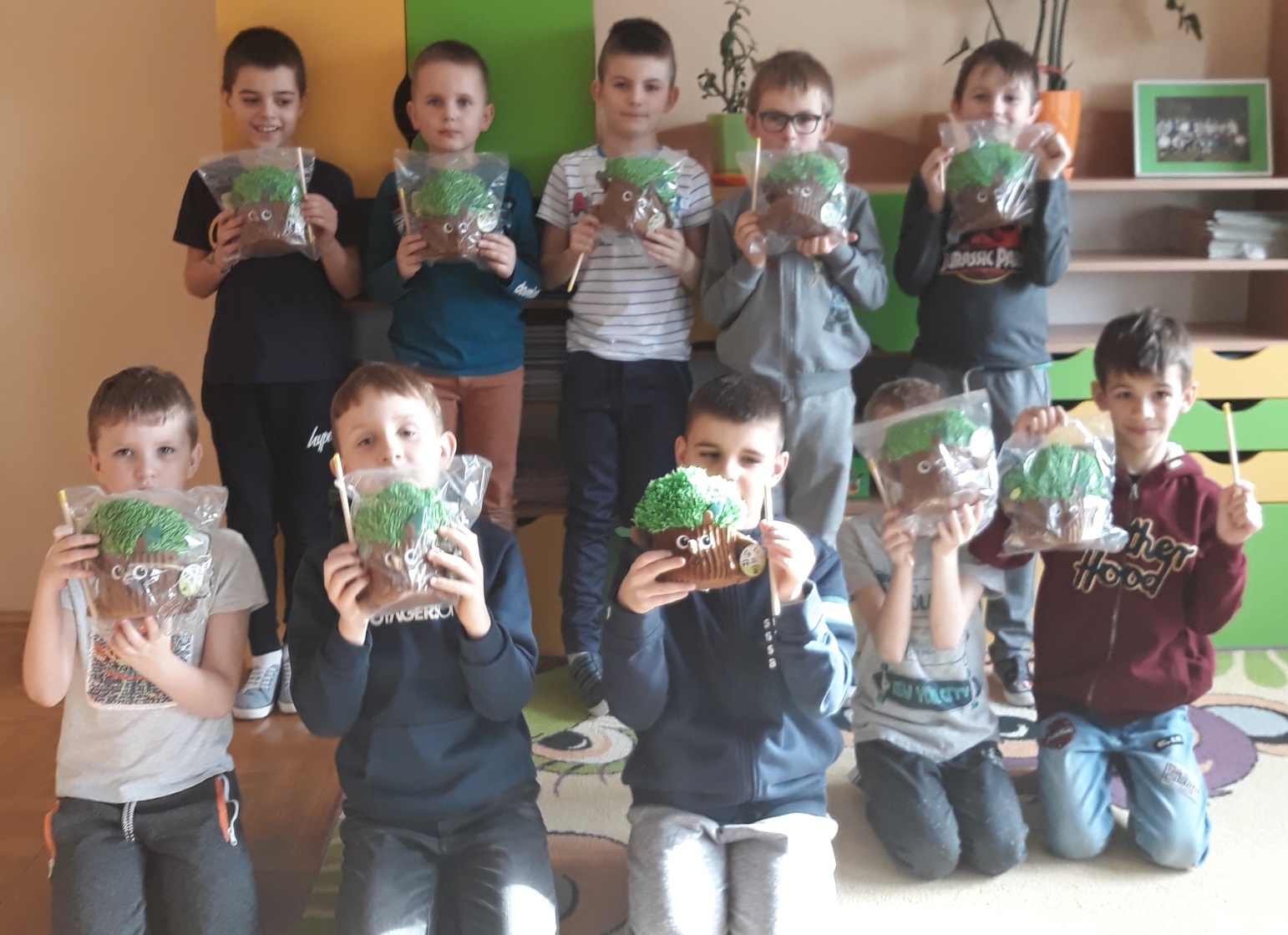 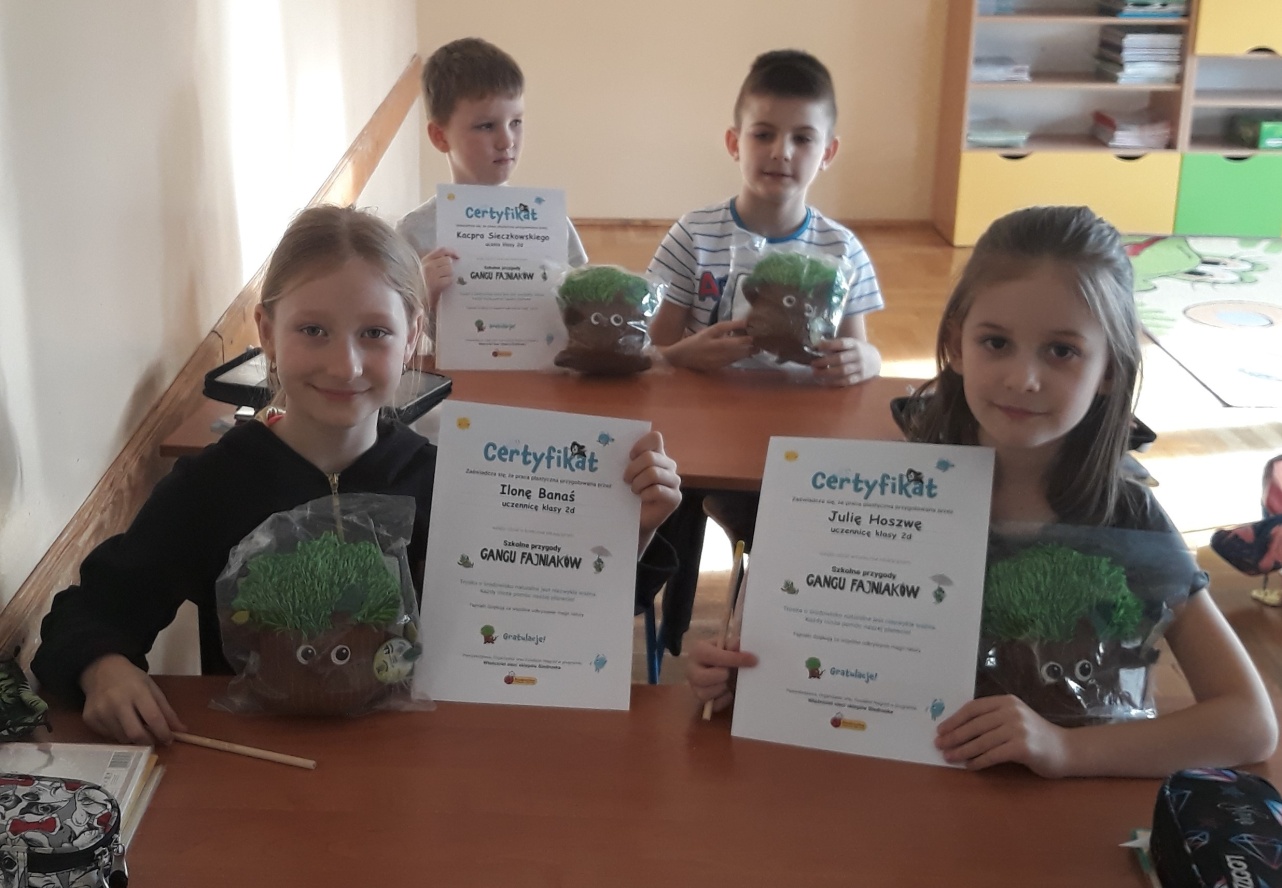 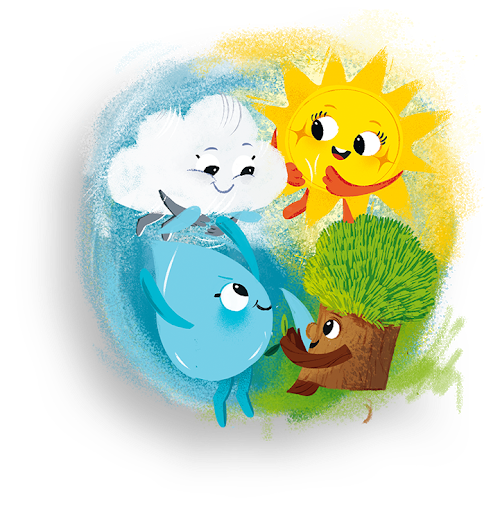 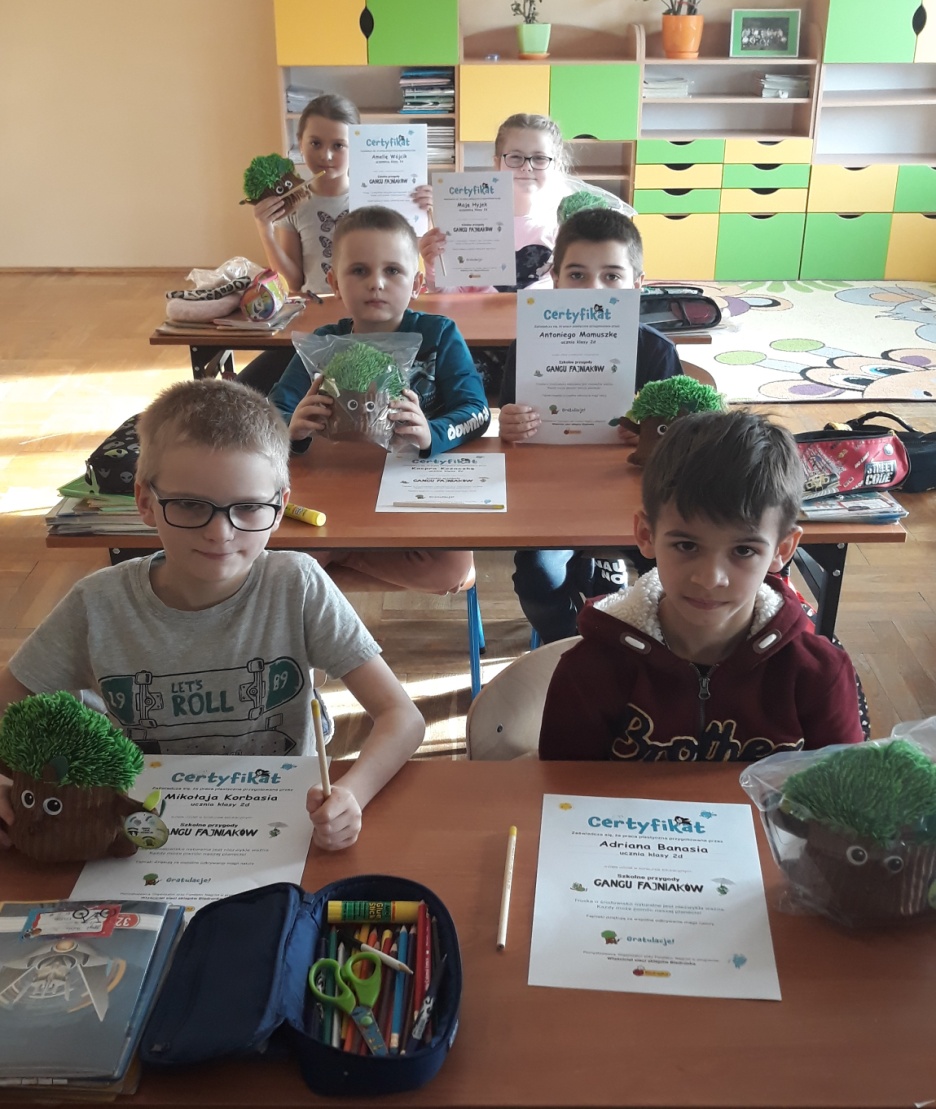 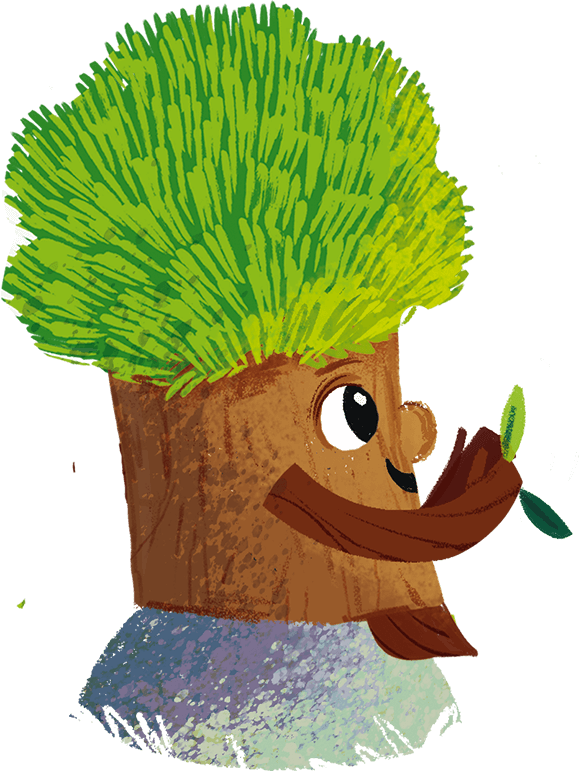 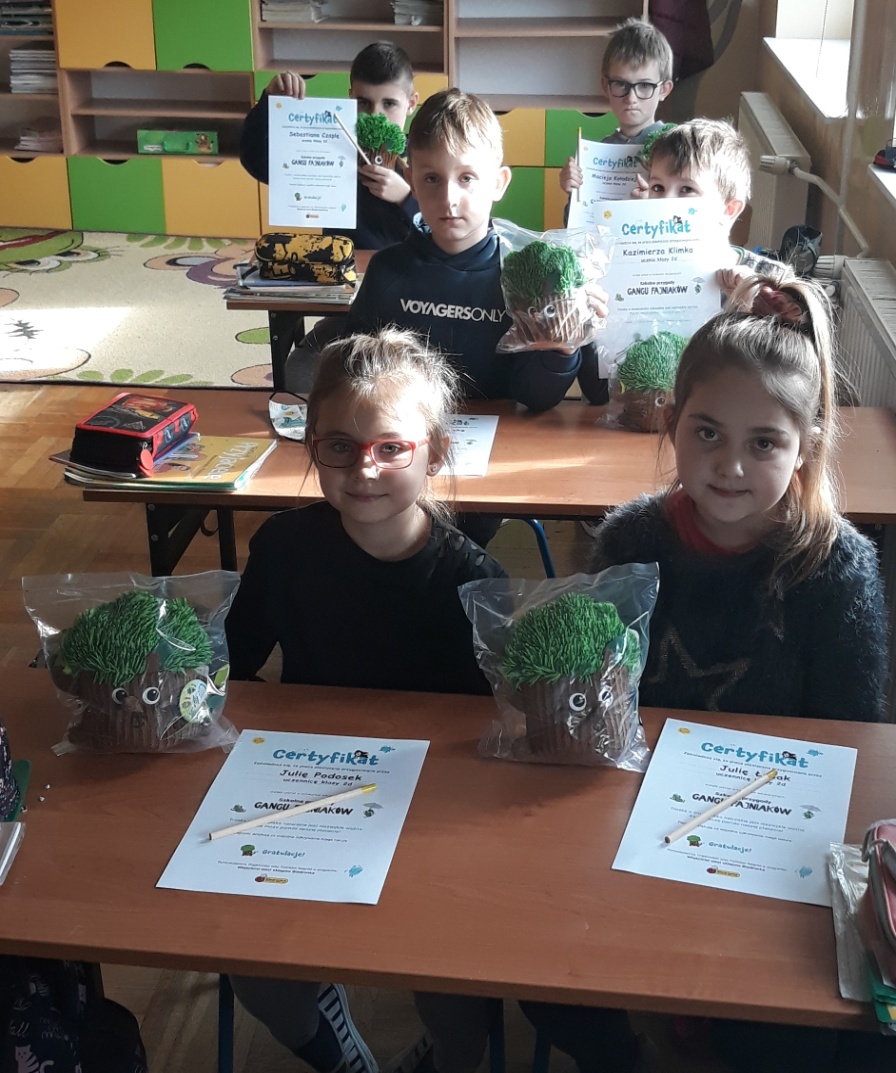 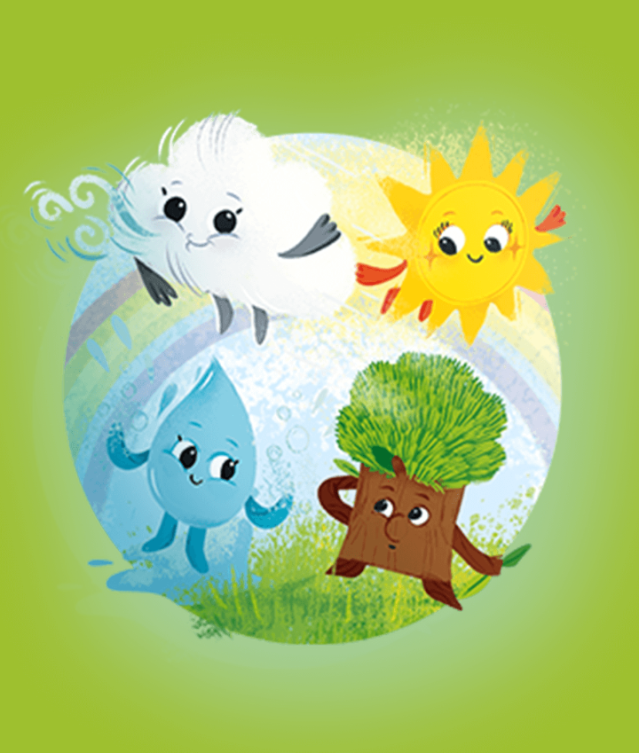 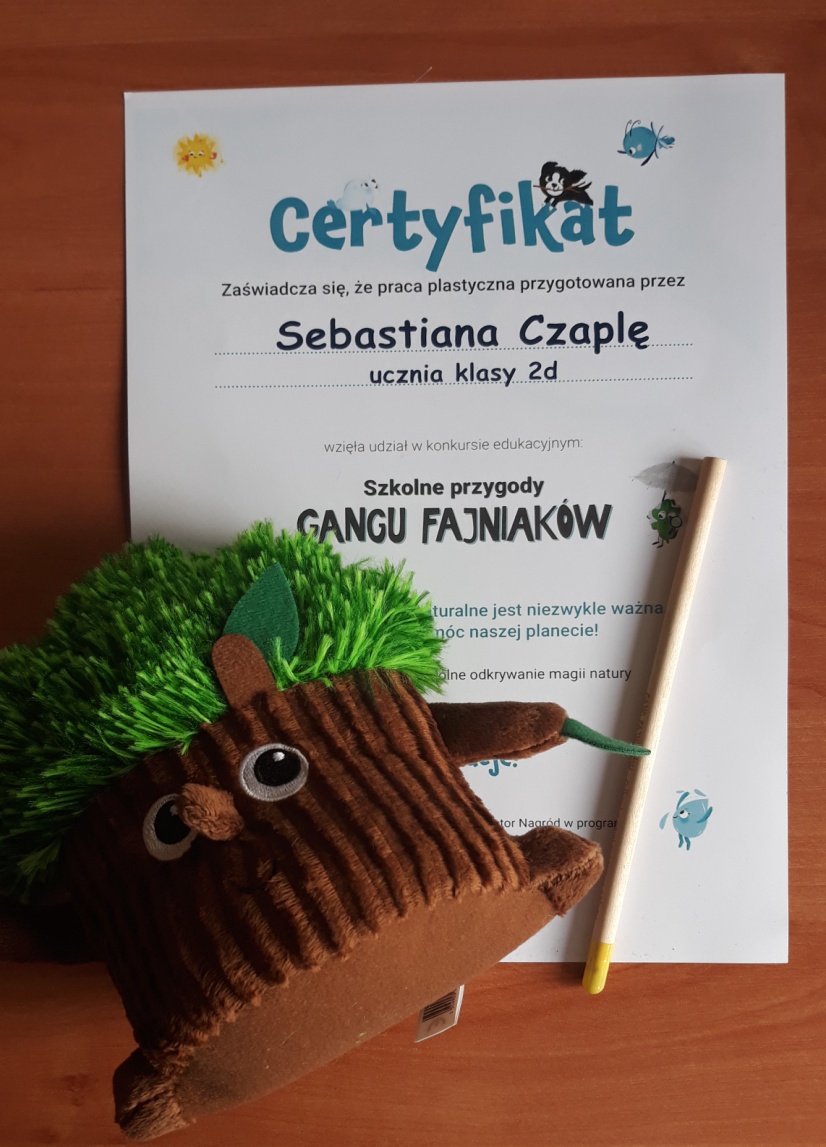 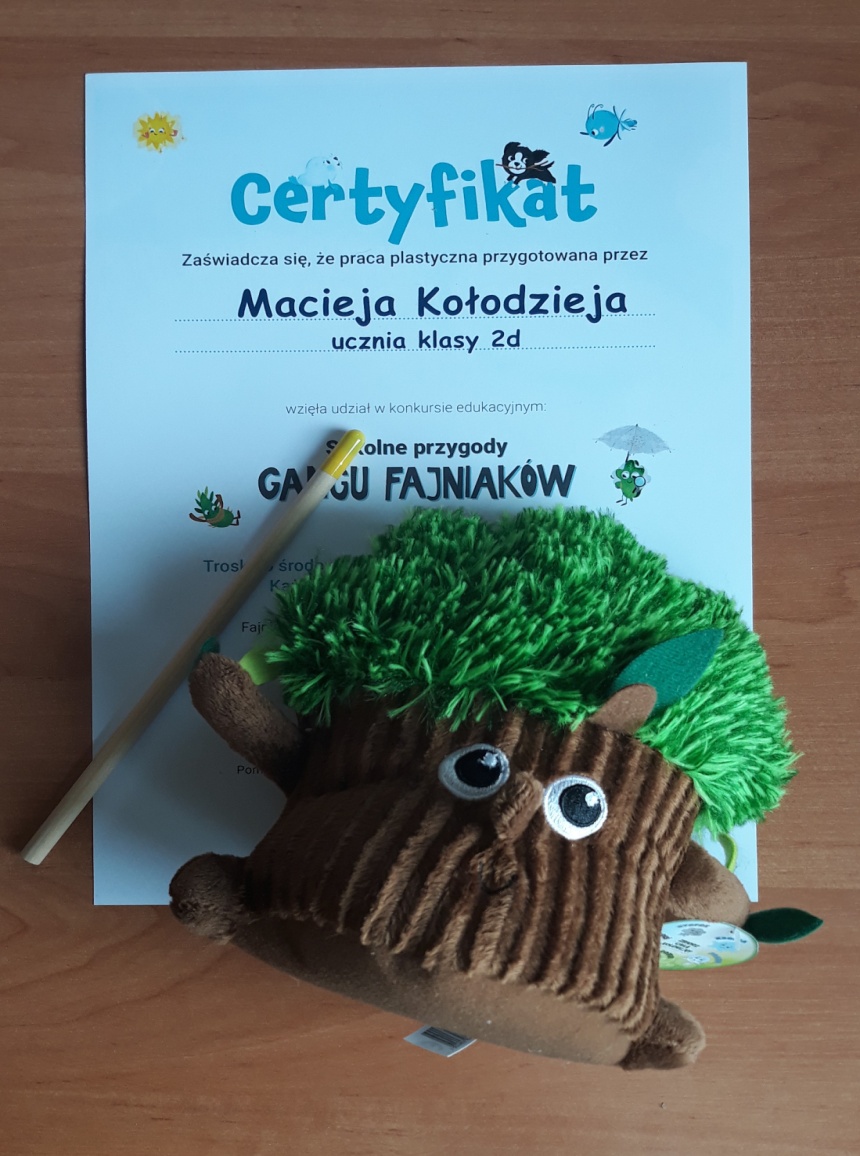 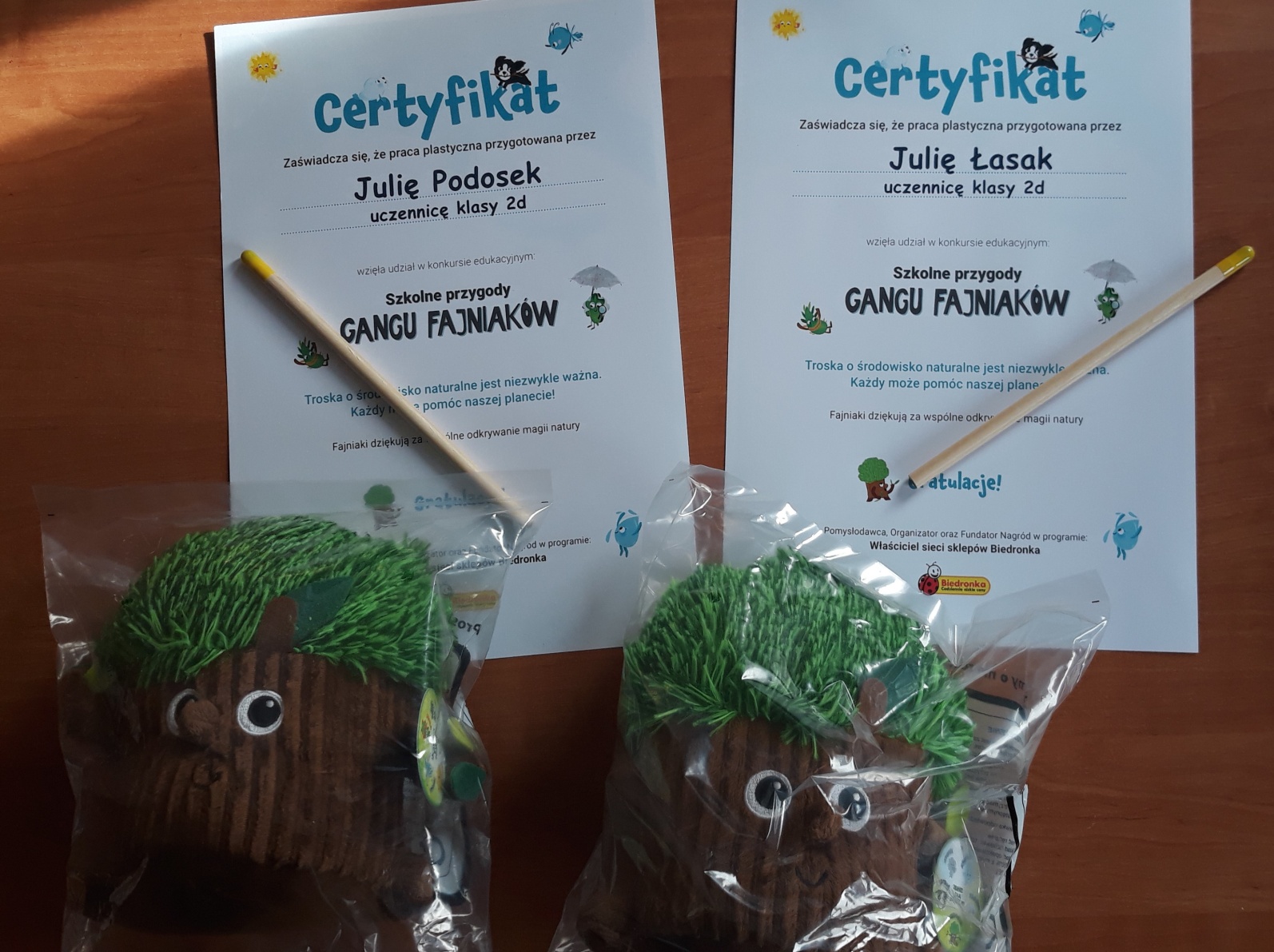 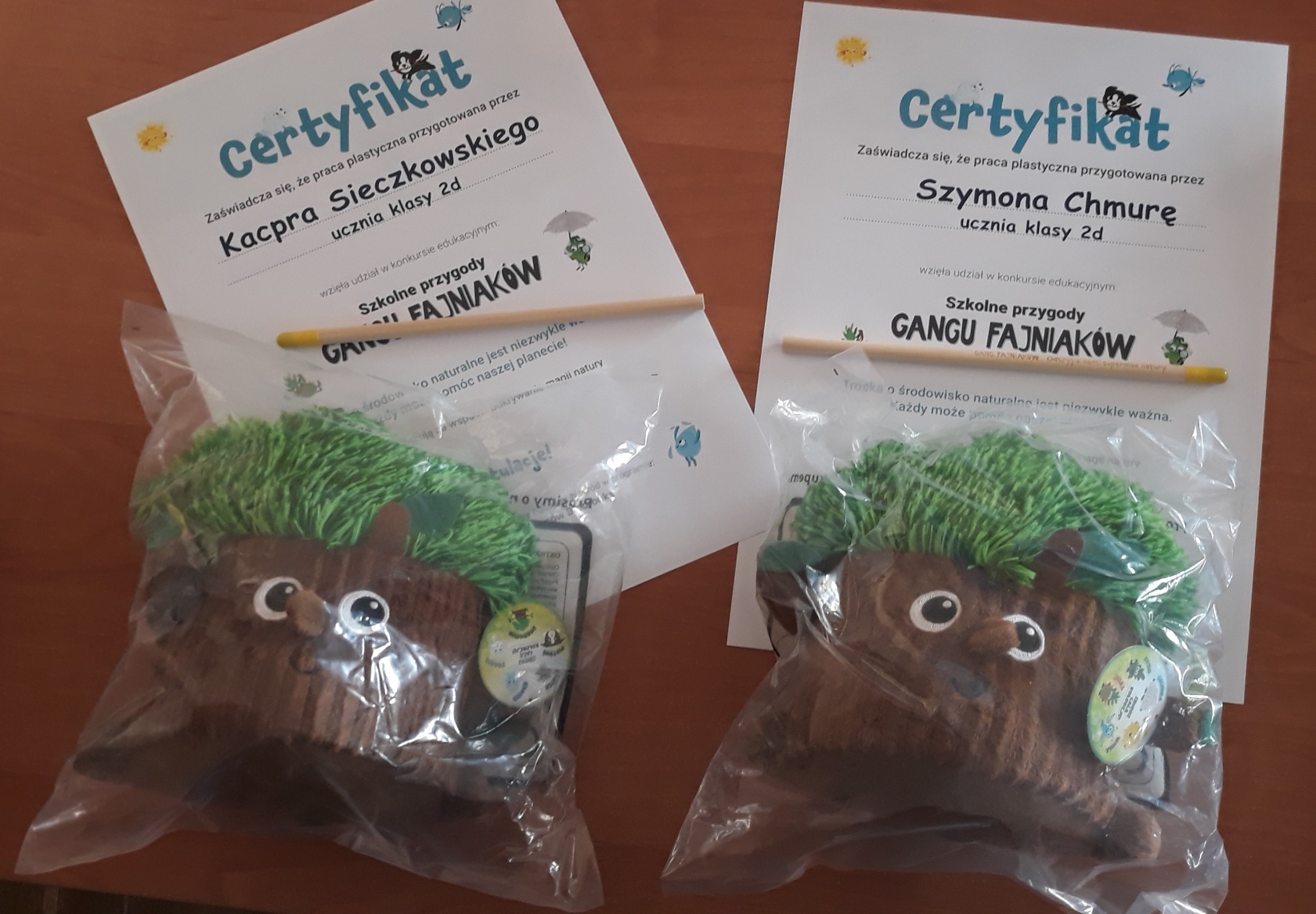 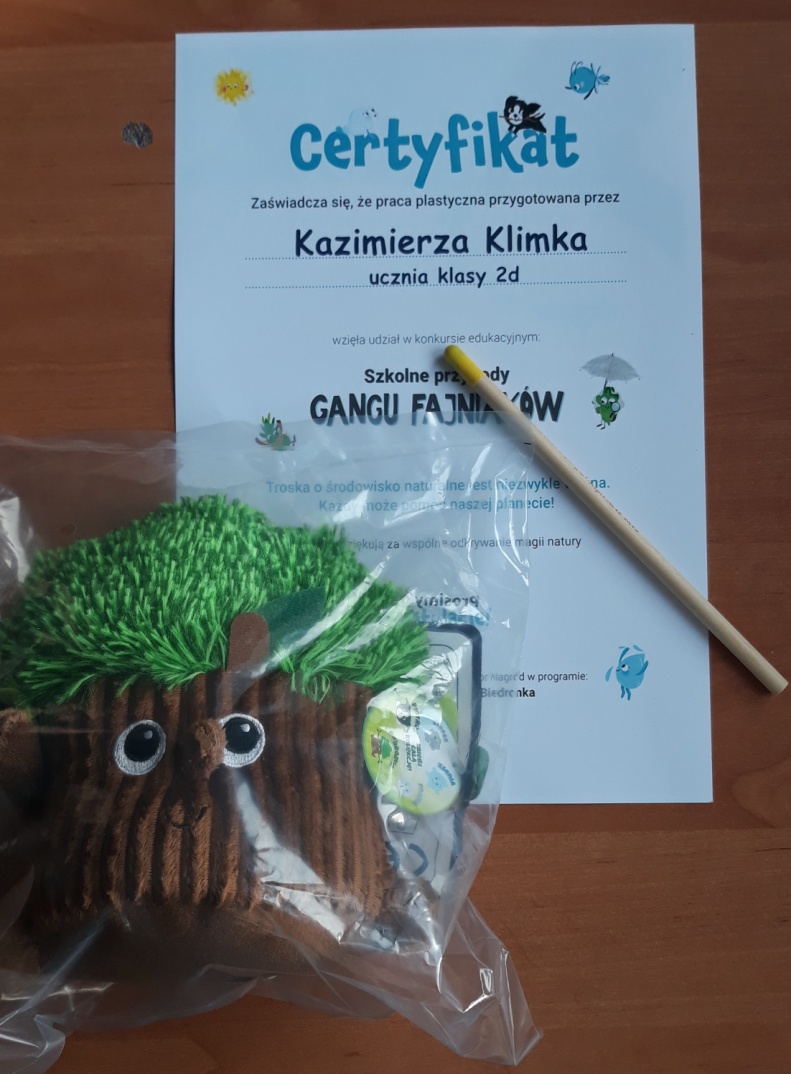 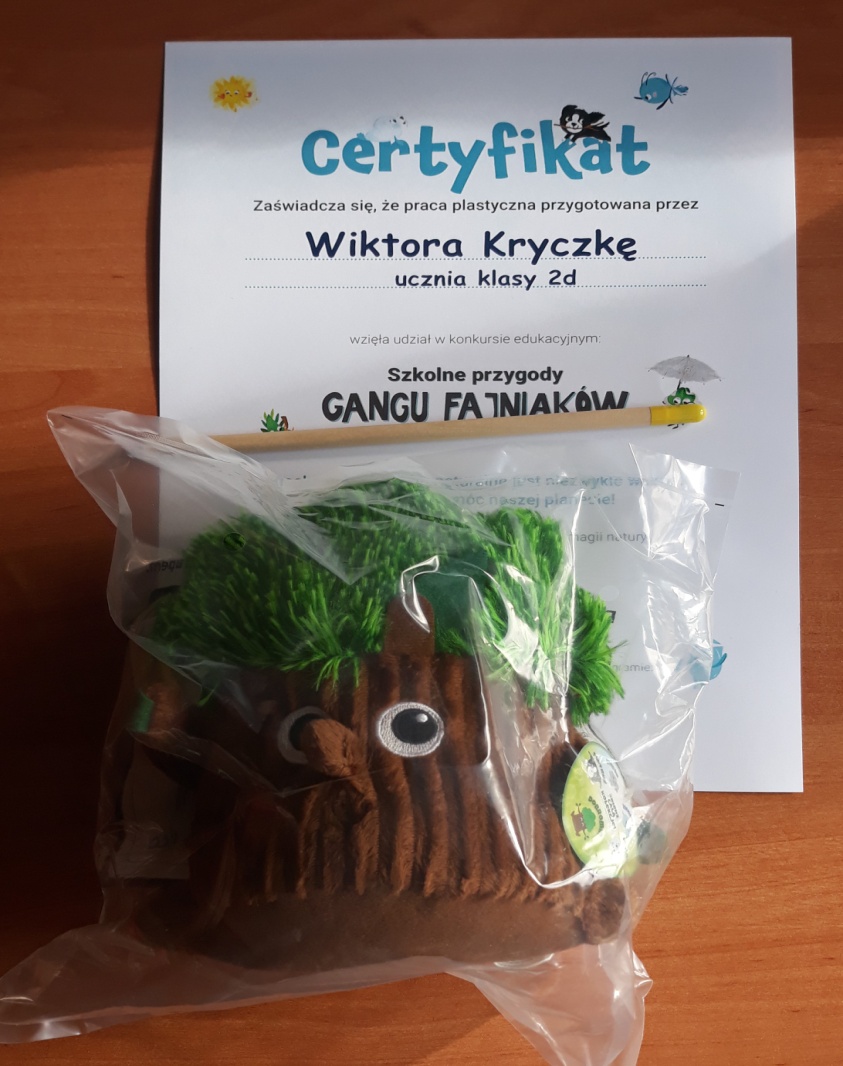 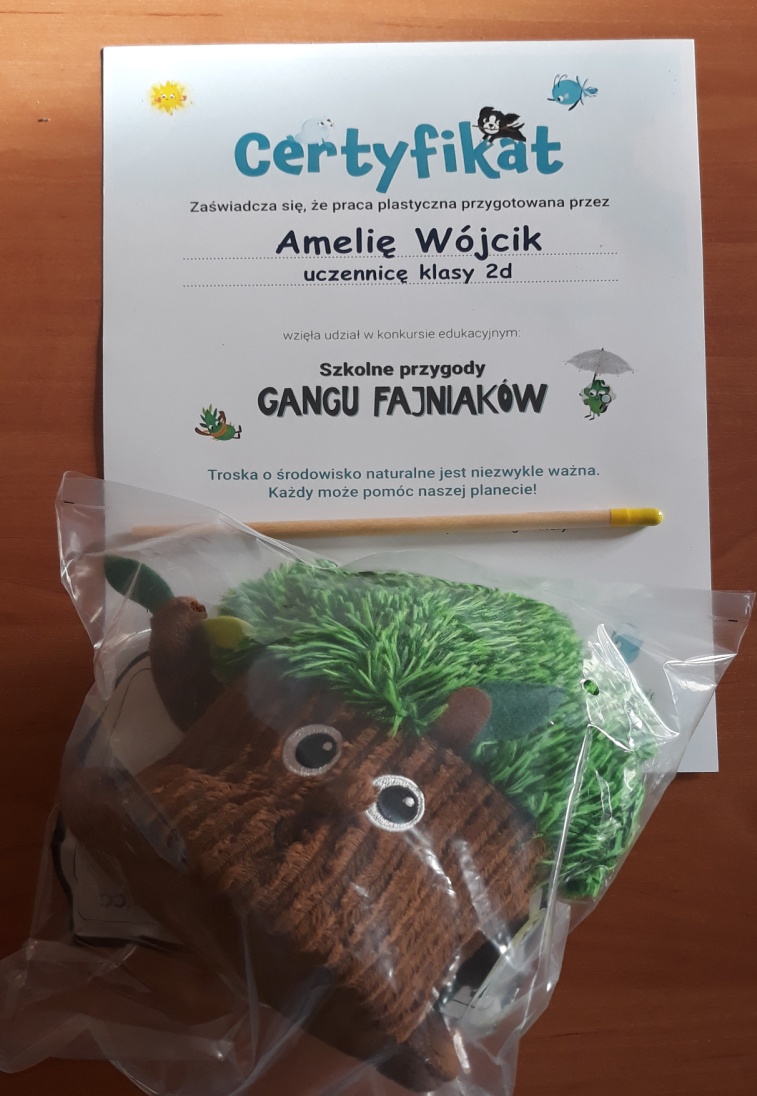 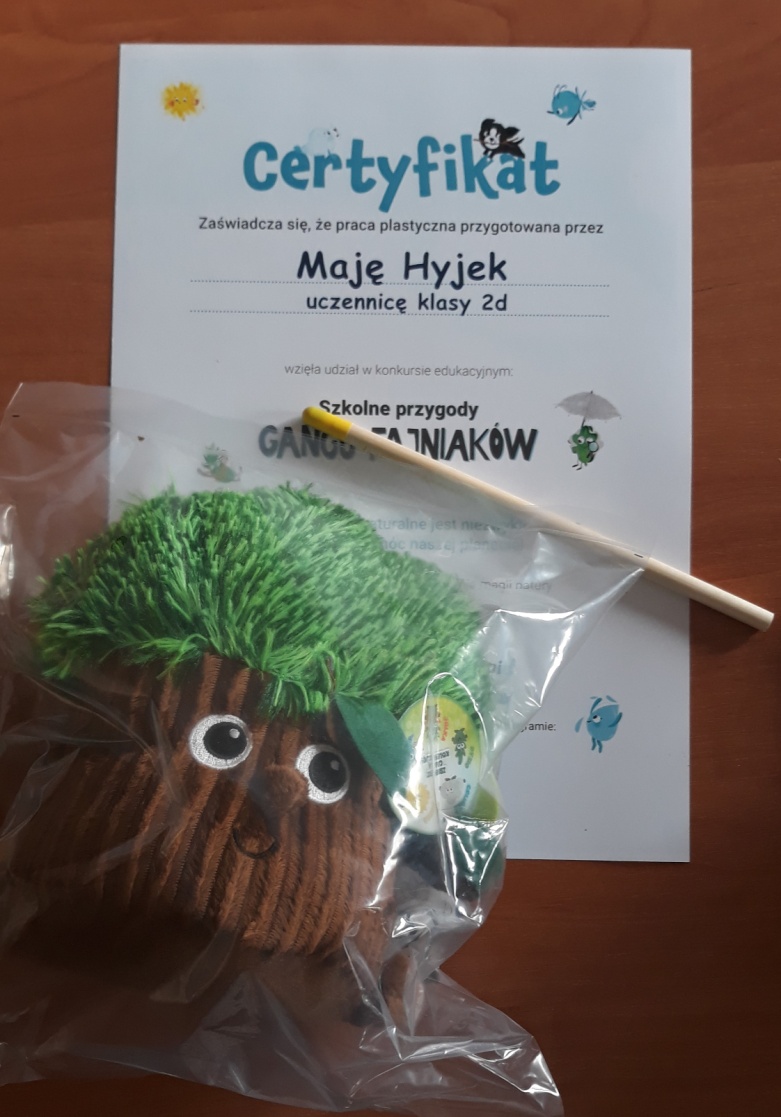 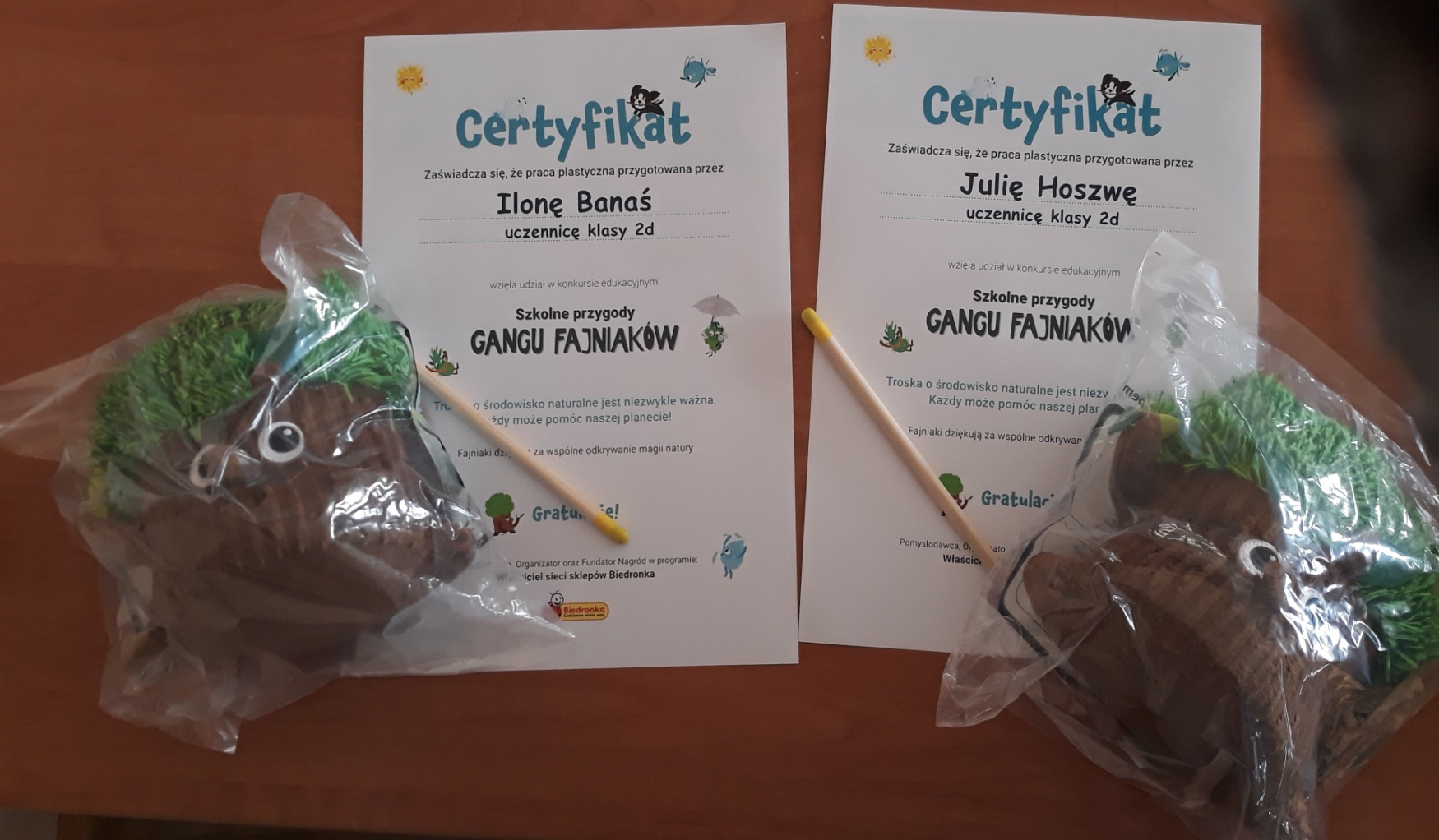 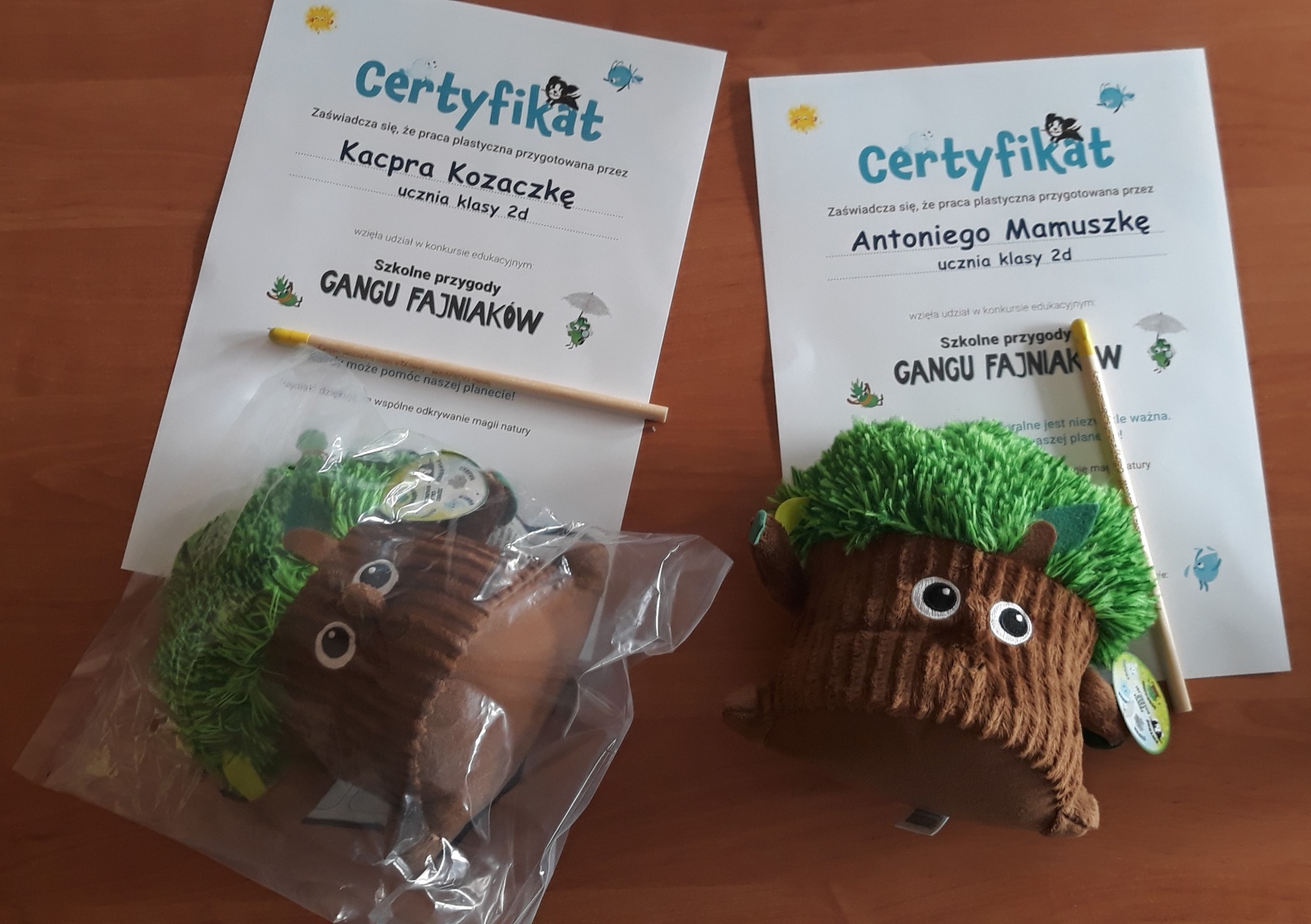 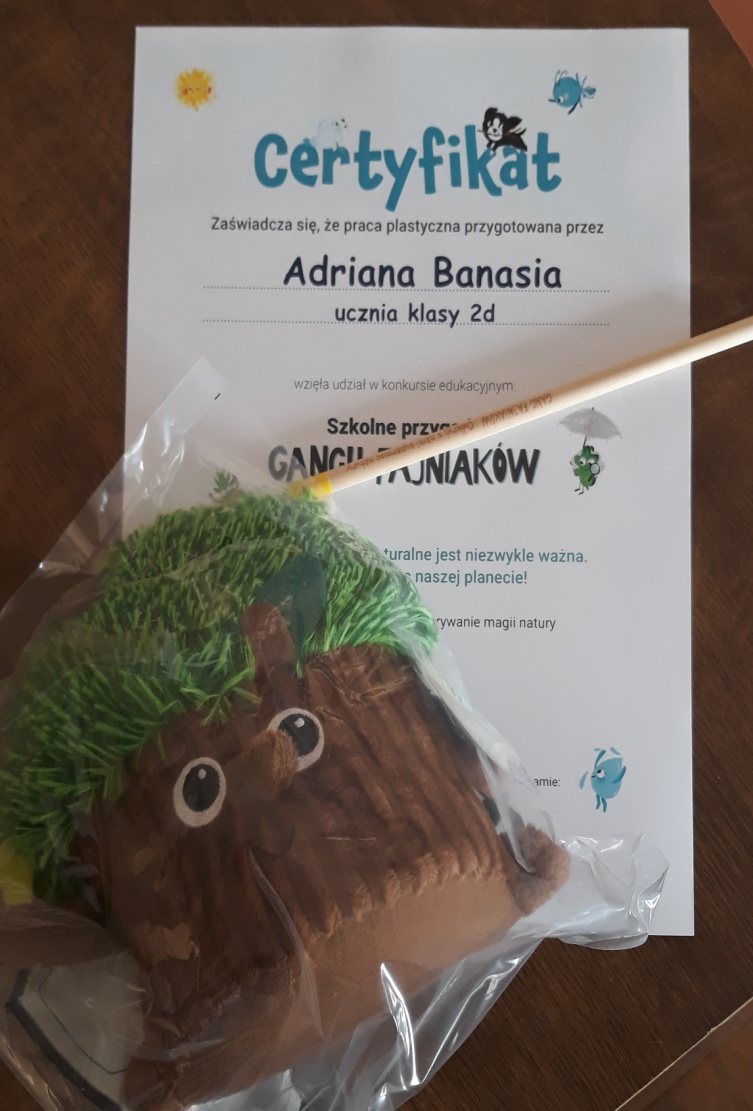 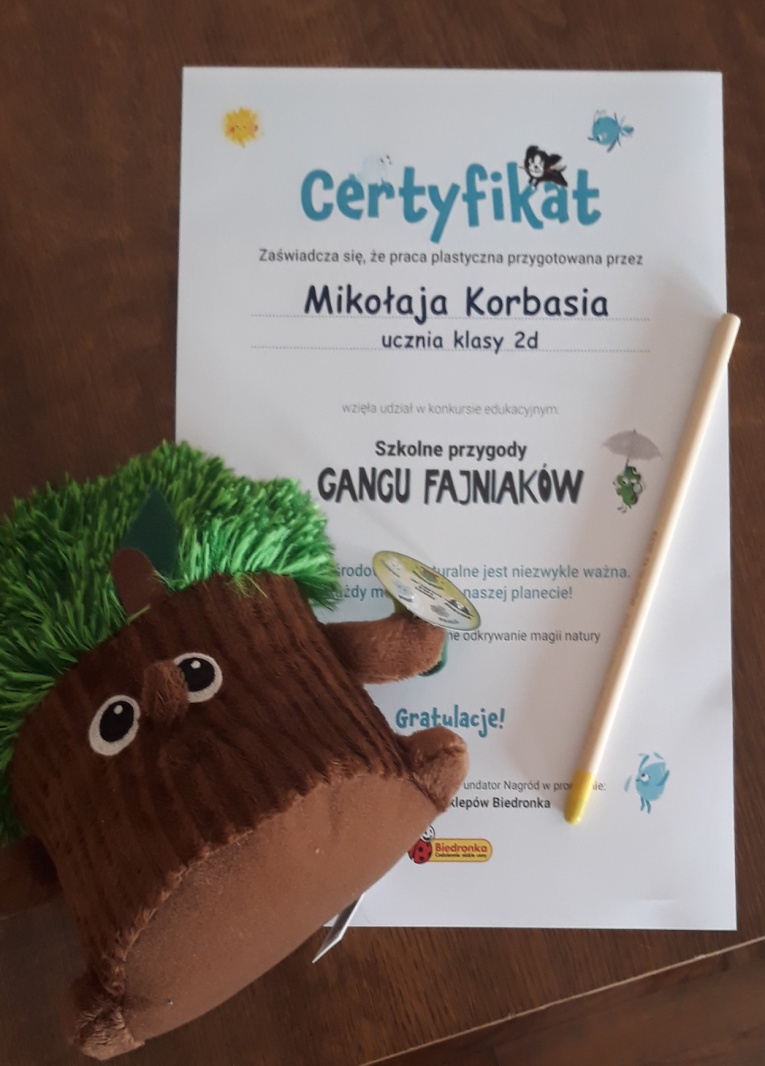 GRATULACJE !!!